1 WEEK COURSE FOR EUROPIAN TEACHERS OF GEOGRAPHY AT SECONDARY LEVEL
2016 JÚLIUS 2-10
Helyszíne: Gloucester
A kurzus célja:
 Megismerni a Brit oktatási rendszer felépítését a kezdetektől egészen az egyetemekig. Testközelből tanulmányozni a Brit középfokú oktatást, különös tekintettel a földrajz tantárgy tanítására. Tanítási módszerek, technikák, tematikák megismerése, elsajátítása. Érdekes ötletek gyűjtése. E mellet a környék természeti szépségeinek megismerése, a szakmai nyelv gyakorlása.
Július 2. (szombat)
Megérkezés Nagy-Britanniába, Birminghamba majd eljutni valahogy Gloucesterbe.
[Speaker Notes: Megérkezés Nagy-Britanniába, Birminghamba majd eljutni valahogy Gloucesterbe.]
Július 3. (vasárnap)
Csoport kirándulás Bathba.
A reggeli találkozás után vonattal indulás Bathba. Átszállás Bristolban majd érkezés után vezetett városnézés (Pump Room, Királyi fürdő, Katedrális, Royal Crescent ). Betekintés Pump Roomba. Este visszavonatozás Gloucesterbe.
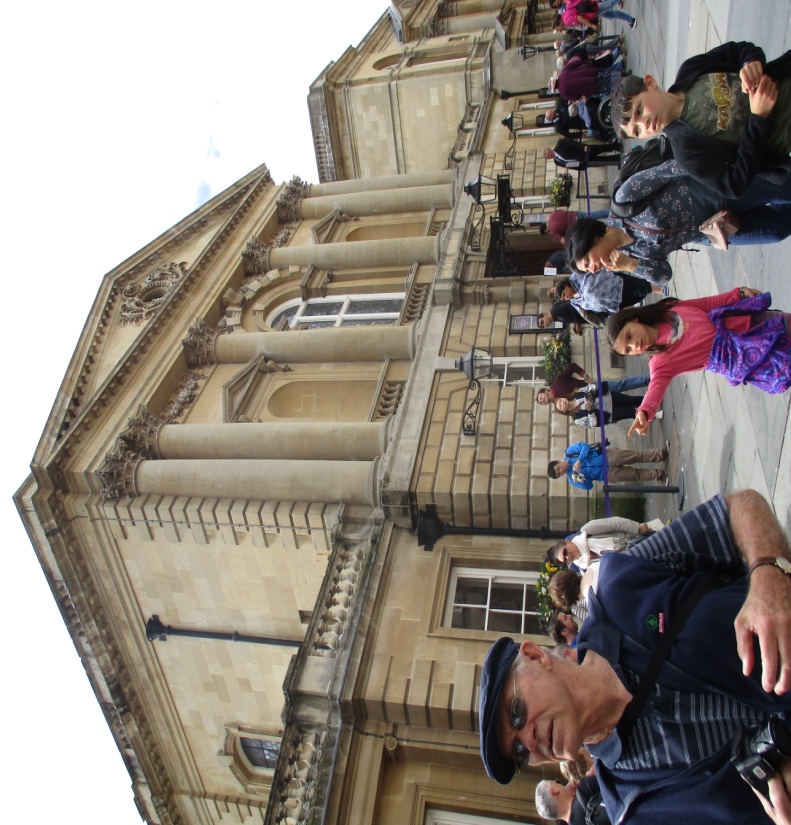 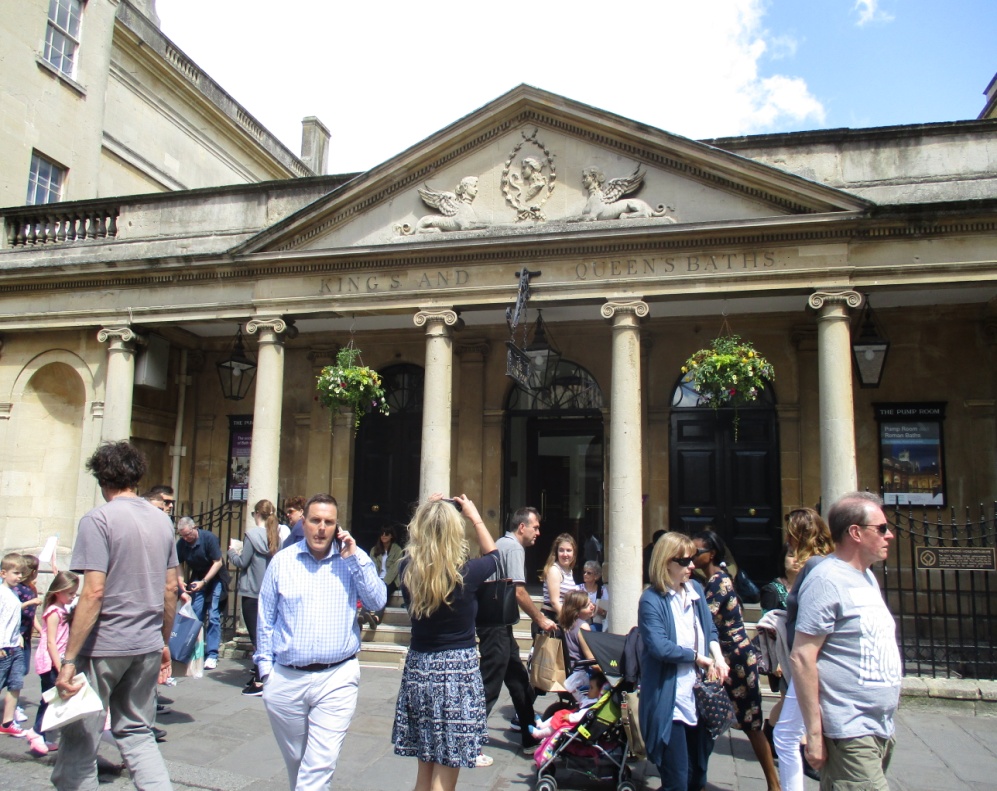 Július 4. (hétfő)
Találkozó a csoport minden tagjával a Gloucesteri Quaker Meeting Houseban. Bemutatkozás, ismerkedés egymással ,a tanfolyam programjával és céljaival. Találkozó a helyi koordinátorral Anita Rodgersel.
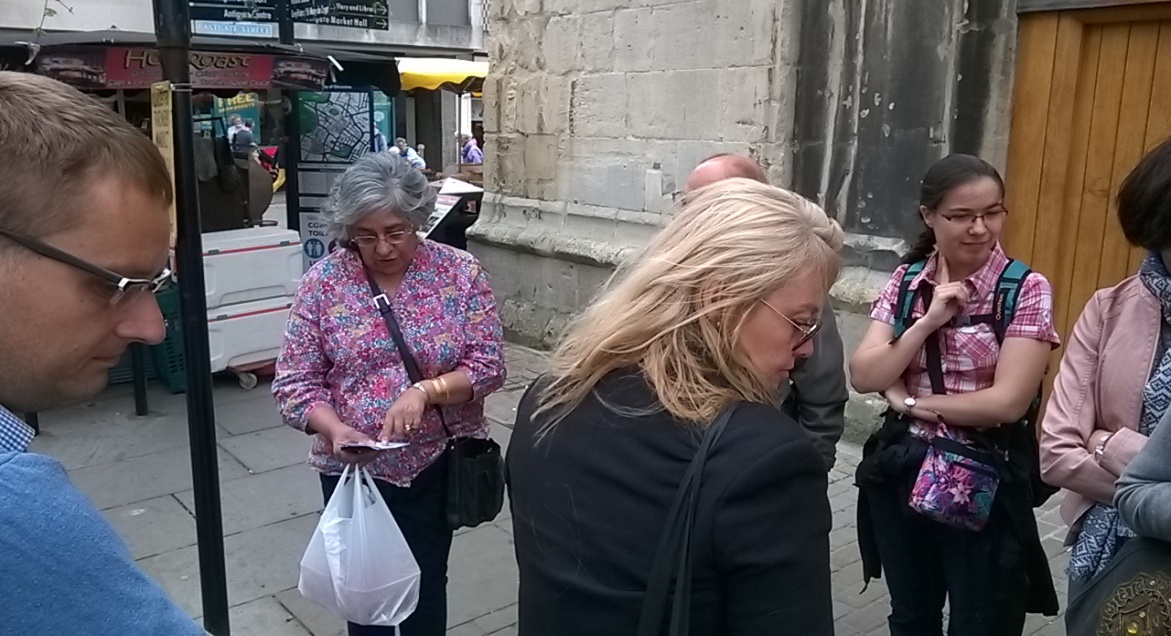 Utána utazás Cheltenhamba, itt vezetett városnézés mely során betekintést nyerhettünk a fürdőváros történelmébe és mai mindennapi életébe. Különös figyelmet fordítva a város turisztikai jelentőségére és a benne rejlő lehetőségekre melyek egy része még kiaknázásra szorul.
Délután előadás Danielle Gay-vel melynek célja megismertetni bennünket a Brit oktatási rendszer felépítésével, a nemzeti oktatási programmal,tananyagokkal,oktatási metódusokkal, elvárásokkal az értékeléssel.
Cheltenham
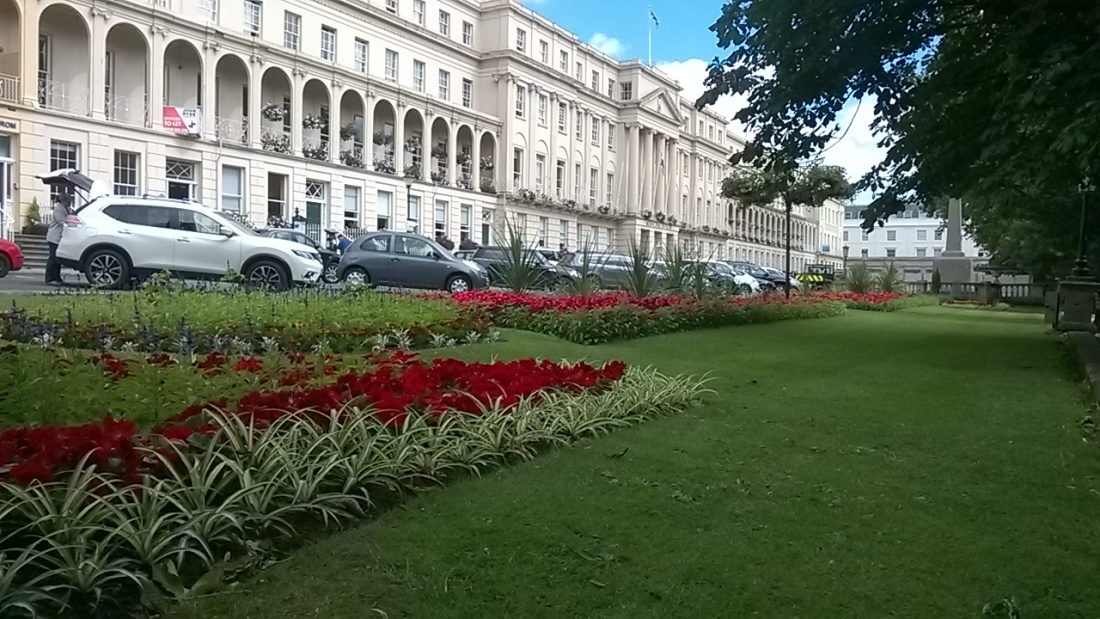 Július 5. (kedd)
A reggeli találkozó után megint utazás Cheltenhembe. Itt egész napos workshop Dr. Diana Hicks-sel.
A workshop azt a cél szolgálta, hogy betekintést nyerjünk egy olyan oktatási módszerbe (C.L.I.L.) ami nem a tényekre épülő úgynevezett „magolós” rendszert helyezi előtérbe hanem inkább a képességeket ,kompetenciákat fejleszti. Rengeteg gyakorlatot próbálhattunk ki, mi magunk is sorra megoldva a feladatokat világossá vált ennek a módszernek a nagyszerűsége.
Július 6. (szerda)
Privát busszal egy másik csoporttal kiegészülve reggel elindultunk Worcesterbe. Itt a Christopher Whitehead Language Collegeban egész napot a tanítási órák látogatásával töltöttük. Részt vehettünk 5 földrajz órán különböző korú gyerekekkel, és különböző tanárokkal. A földrajz órák megtekintése után lehetőség nyílt beszélgetni az iskola vezetőivel, tanáraival.
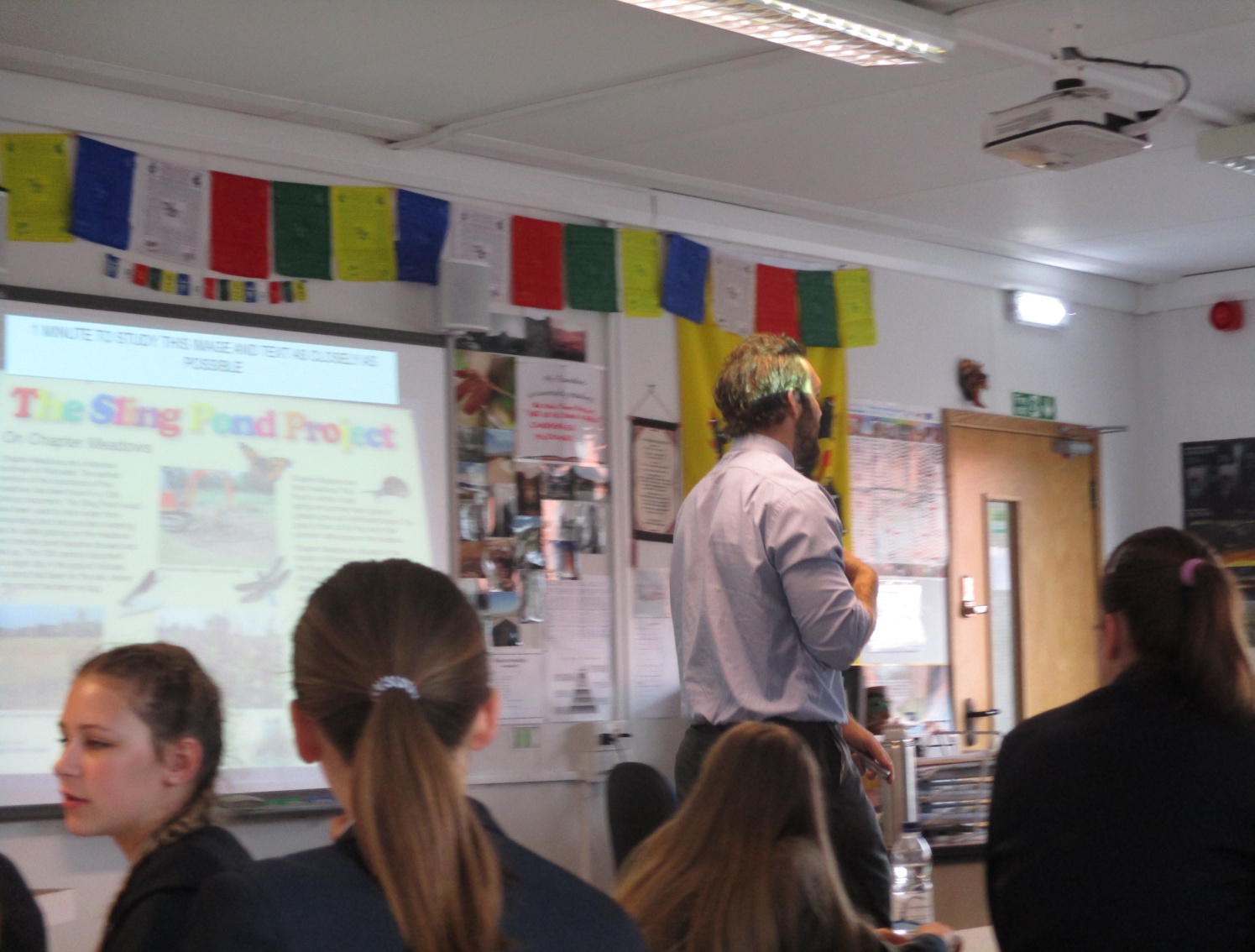 Július 7. (csütörtök)
Egésznapos kirándulás Cardiffba. 
 
A nap kezdetén a -találkozó után- elindultunk Cardiffba. Először megálltunk egy ma már nem működő szénbányánál (Big Pit National Coal) ahol megtekintettük a bányász múzeumot és lifttel még a mélybe is leszálltunk. Nagyon érdekes volt sétálgatni a régi járatokban és egy nagyon kedves idegenvezető igazán szellemes előadással segítette megérteni a valamikori folyamatokat.
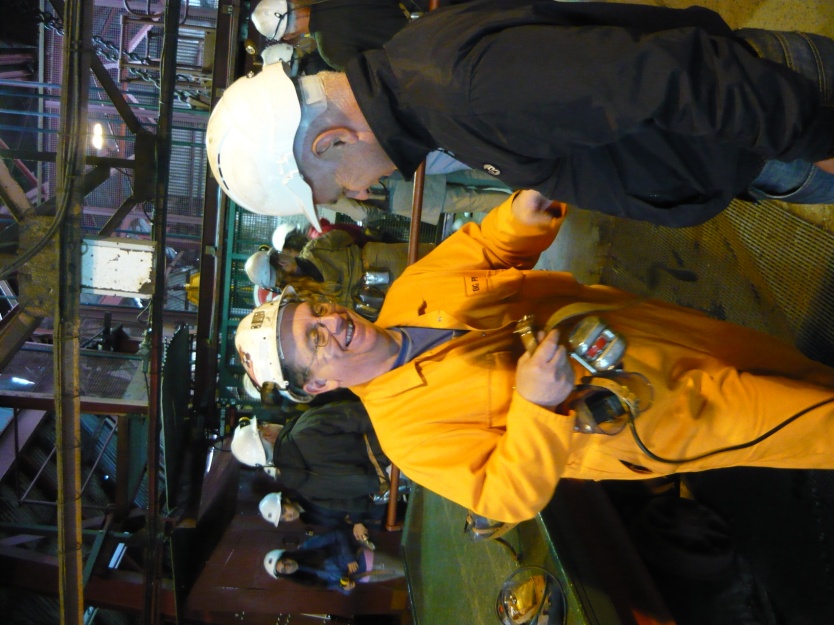 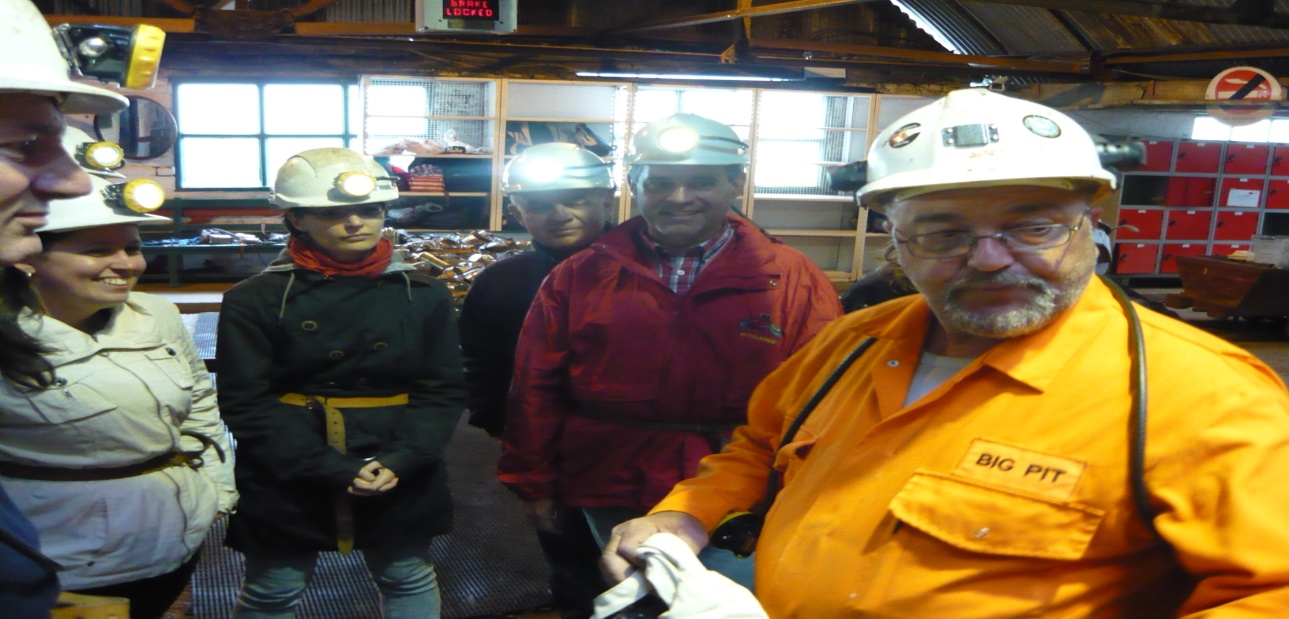 Cardiff
Majd elindultunk Cardiffba ami Wales fővárosa. a rossz idő ellenére is elbűvölt bennünket a város. Megtekintettük az építészeti emlékeket és a modern kor által létre hozott nagyszerű építményeket is.
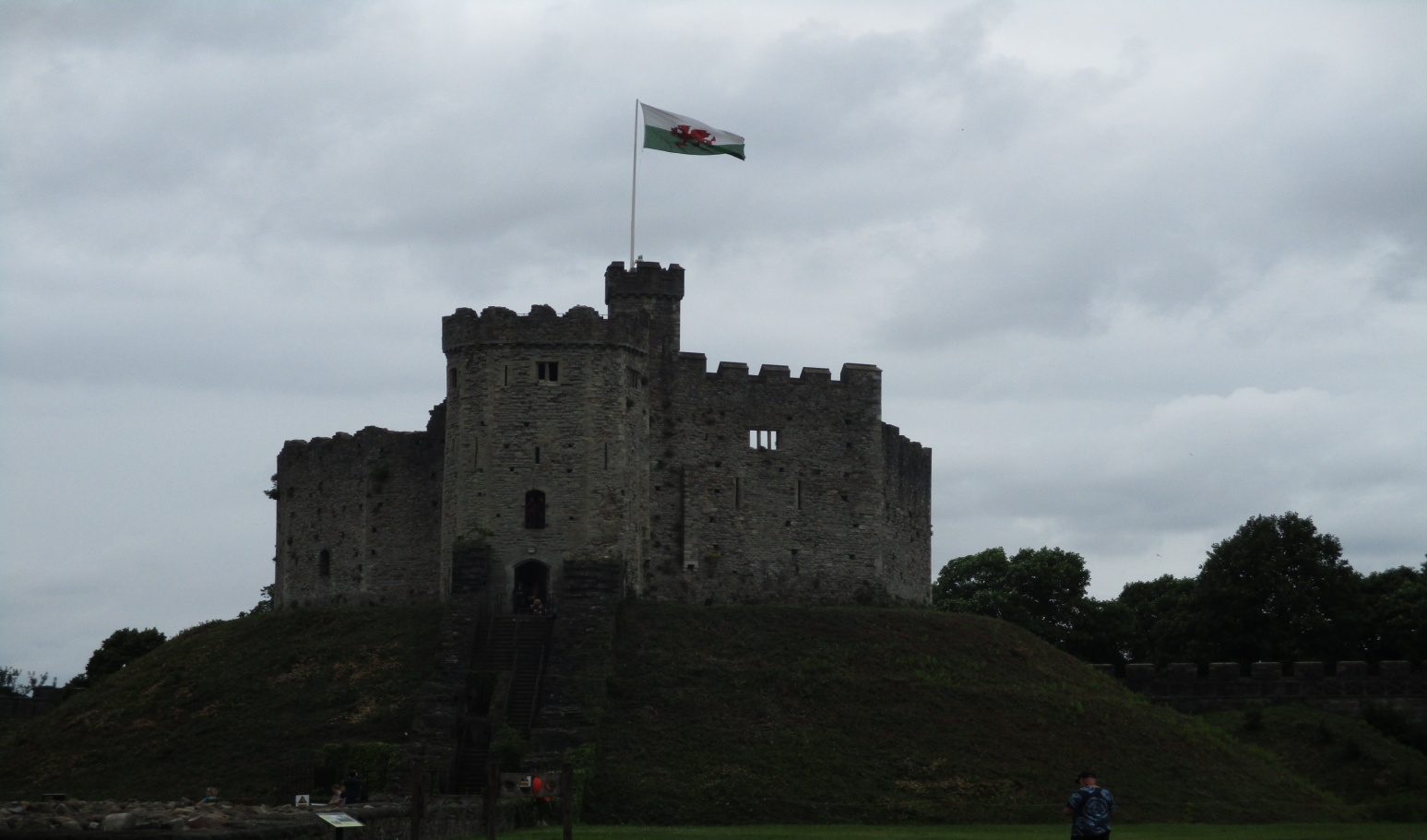 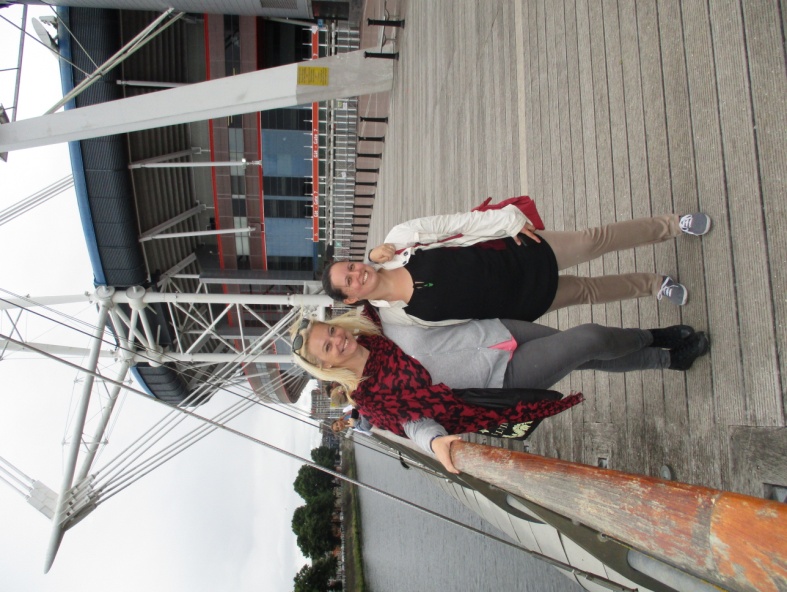 Július 8. (péntek)
Délelőtt a találkozó után csoportos városnézés Gloucesterben.
A történelmi dokk negyed megtekintése különös tekintettel a környék gazdasági  jelentőségére.  Megismertük hogy régen miből éltek itt az emberek és ezekből a dolgokból mit lehet átmenteni a jelenkorba. Milyen lehetőségek vannak a városban a gazdasági változások bekövetkezte után. Illetve mi várható a BREXIT után.
Glouchester
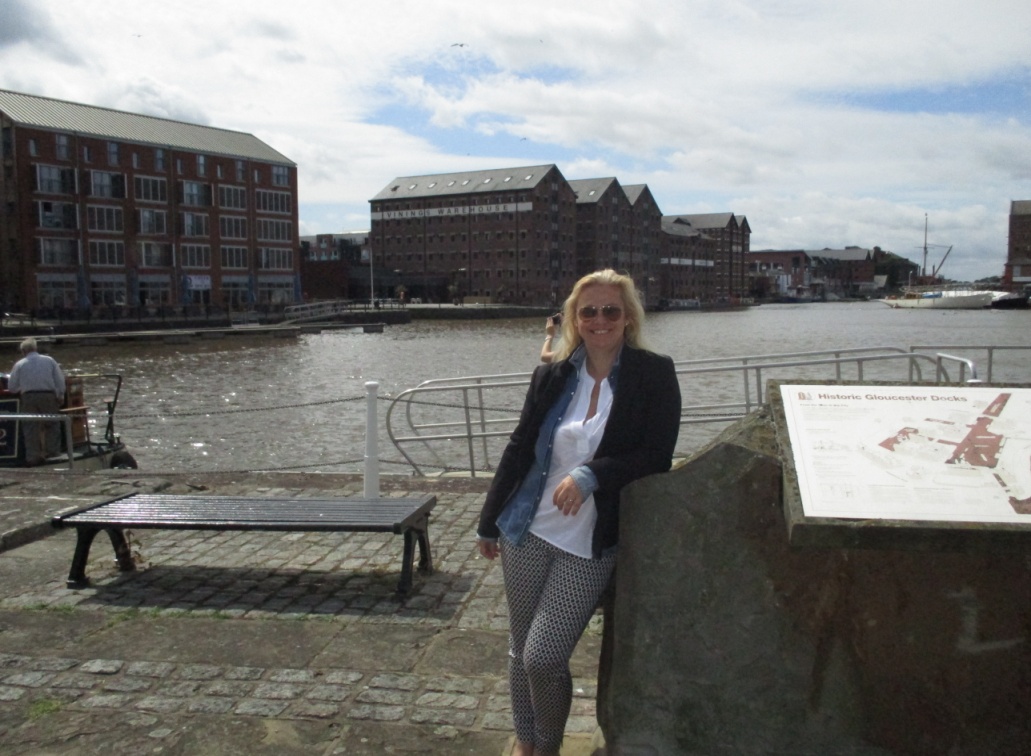 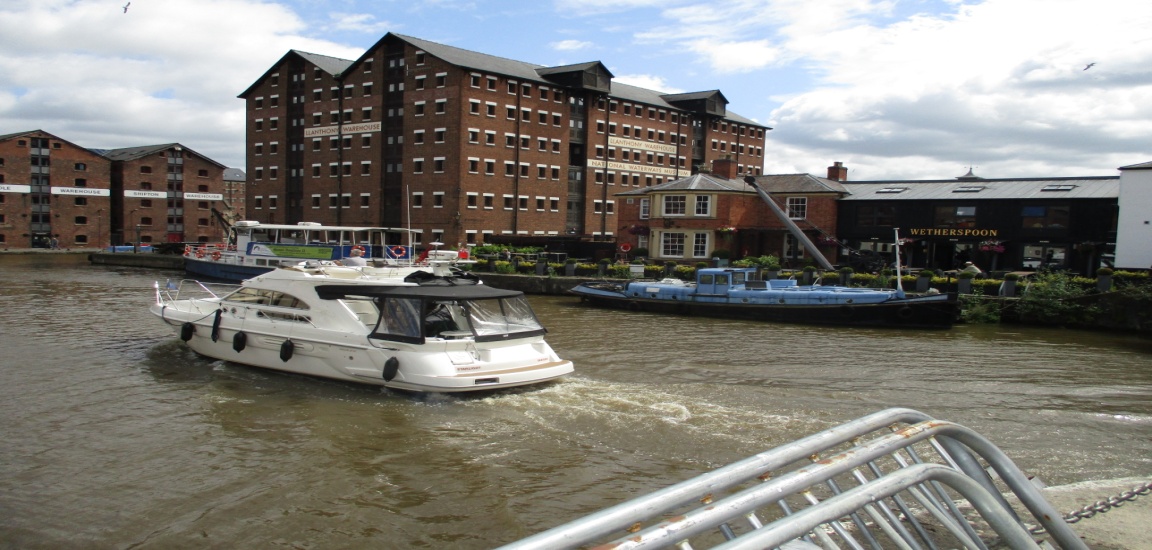 Július 9. (szombat)
Buszozás Tewkesburyba, ahol európa legnagyobb középkori fesztiválját rendezték meg a hétvégén. Itt vezetett túra Mary Badgerrel aki a várossal ismertetett meg bennünket különös tekintettel a város tervezés jelentőségére hiszen a Severn és az Avon folyó rendszeresen árasztja el ezt a települést.
Majd részt vettünk a középkori fesztiválon.
Tewkewsbury
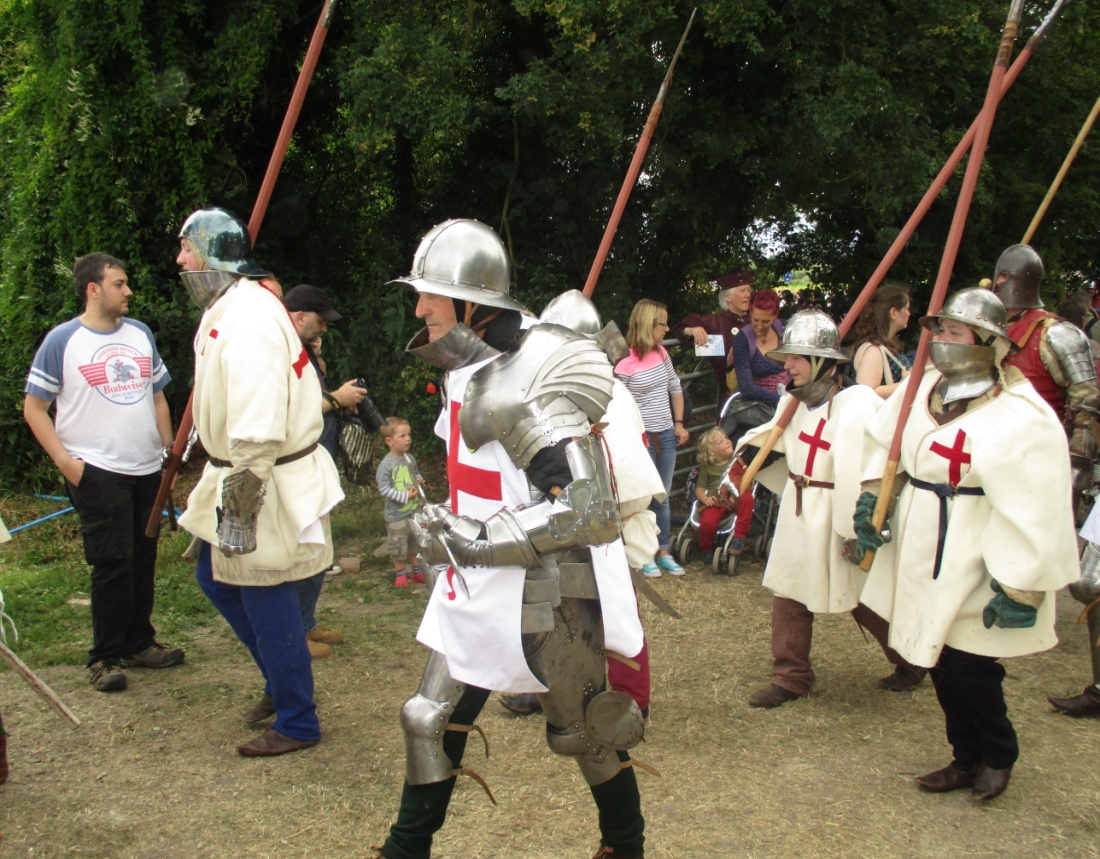 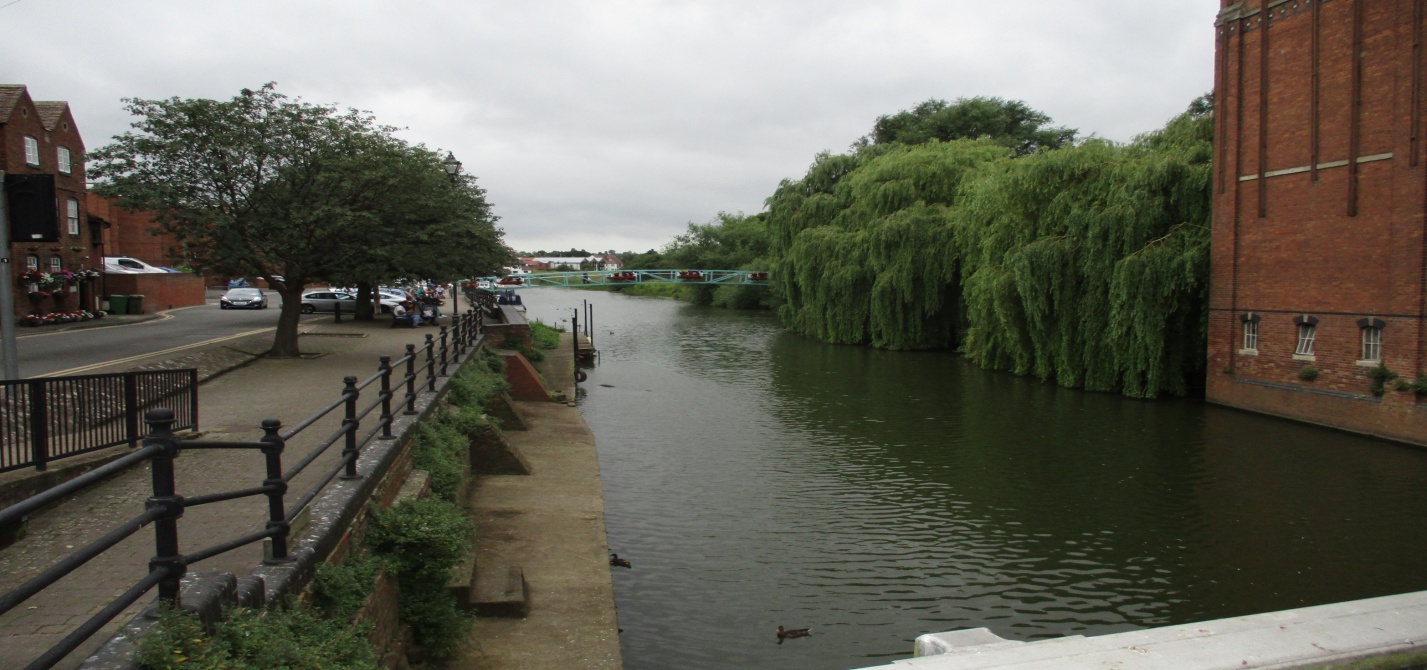 Összegzés
A kurzus elvégzése során segítséget kaptam az alábbi készségek, képességek fejlesztésében:
-képes vagyok nem csak nemzeti, de európai polgárként is gondolkodni; 
-jobban megértem az unió oktatási célkitűzéseit;
-kapcsolatokat építettem ki más országokban tanító kollégáimmal;
-gyakoroltam a szakmai nyelvet
-megismertem néhány internetes alkalmazást, melyet képes vagyok sikeresen alkalmazni óráimon,
-sokkal átfogóbban és mélyrehatóbban vagyok képes egy-egy múzeum, kiállítás anyagát óráimba illeszteni
-felismertem az iskolán kívüli oktatásban rejlő lehetőségeket,